МБОУ «Елыкаевская СОШ»
ПРОЕКТ

«Совершенствование процесса организации и проведения эвакуации из здания дошкольных групп в холодное время года»
Паспорт проекта:
Шаг 1: ЦЕЛЬ И РЕЗУЛЬТАТЫ ПРОЕКТА
Цель проекта: Сокращение времени сбора воспитанников для тренировочной эвакуации
Сокращение времени проведения тренировочной эвакуации	
Способ достижения цели:	Усовершенствование процесса проведения учебной эвакуации в холодное время года	
Результат проекта:	Время сбора воспитанников для тренировочной эвакуации не превышает 3 минут
Время проведения тренировочной эвакуации не превышает 6 минут	
Требование к результату:	Разработка чек-листов последовательности одевания для детей
Размещение наглядного (зрительного) ориентира в группах к эвакуационному выходу
Проведение индивидуальных бесед с детьми	
Пользователи результатами проекта:	Сотрудники ИБОУ «Елыкаеская СОШ», трансляция опыта –образовательные учреждения Кемеровского МО.
Шаг 2:КОМАНДА ПРОЕКТА
Шаг 3: МОНИТОРИНГ ТЕКУЩЕЙ СИТУАЦИИ КПСЦ
текущее состояние
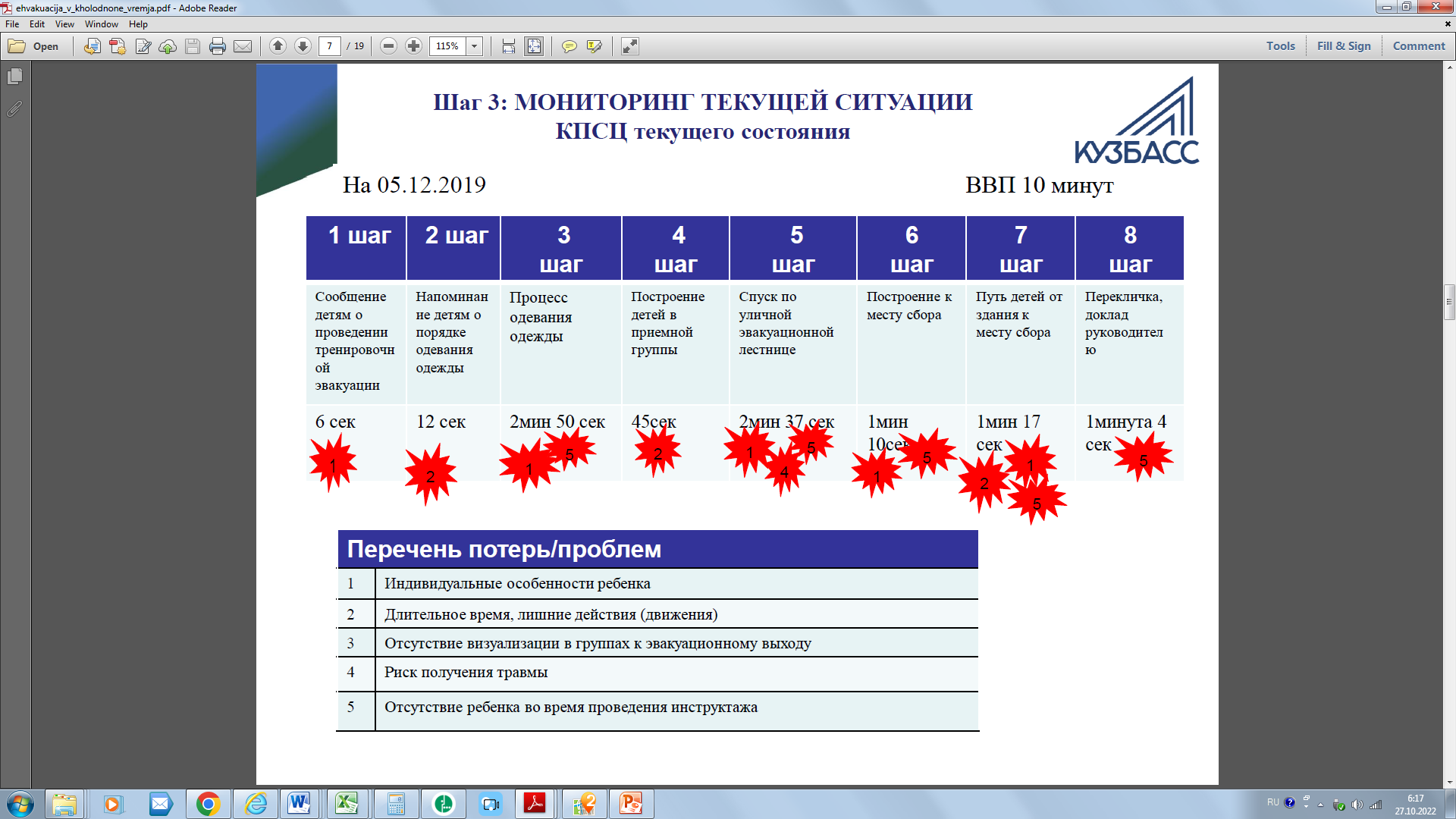 Шаг4:ДИАГРАММА СПАГЕТТИ
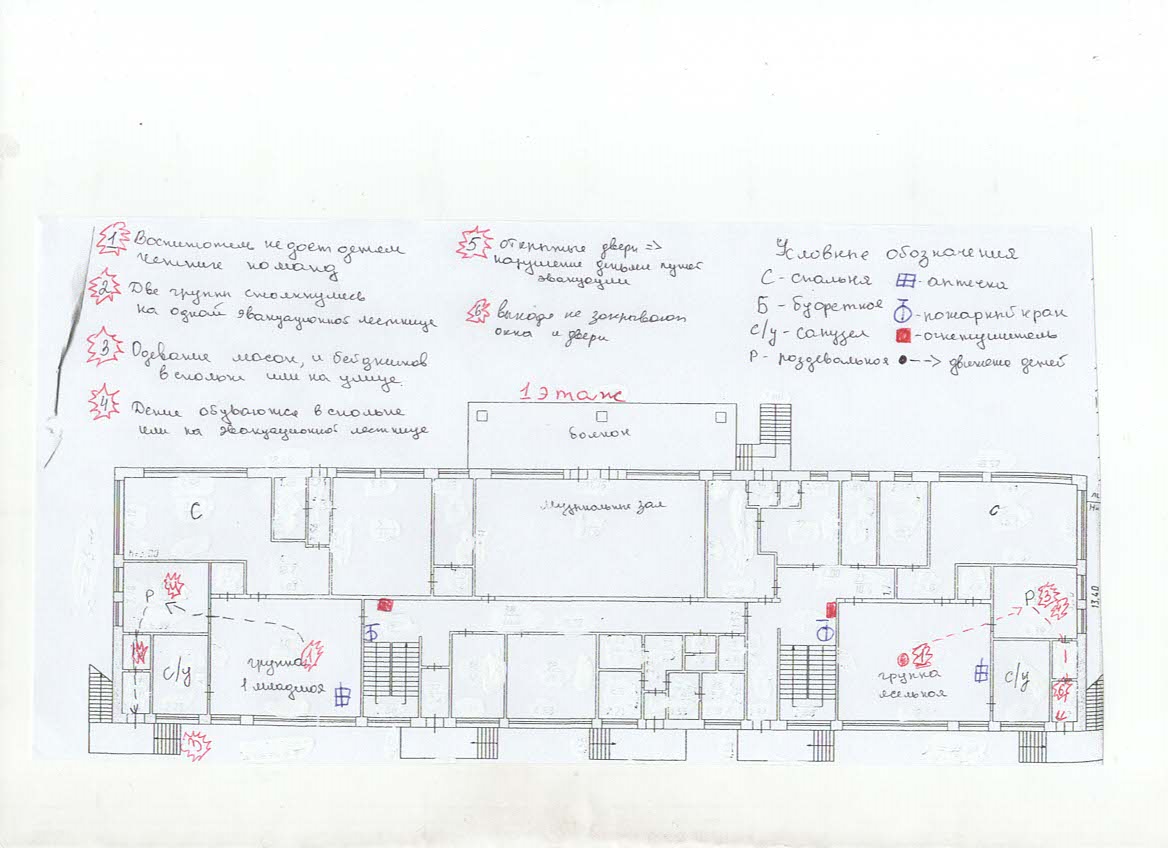 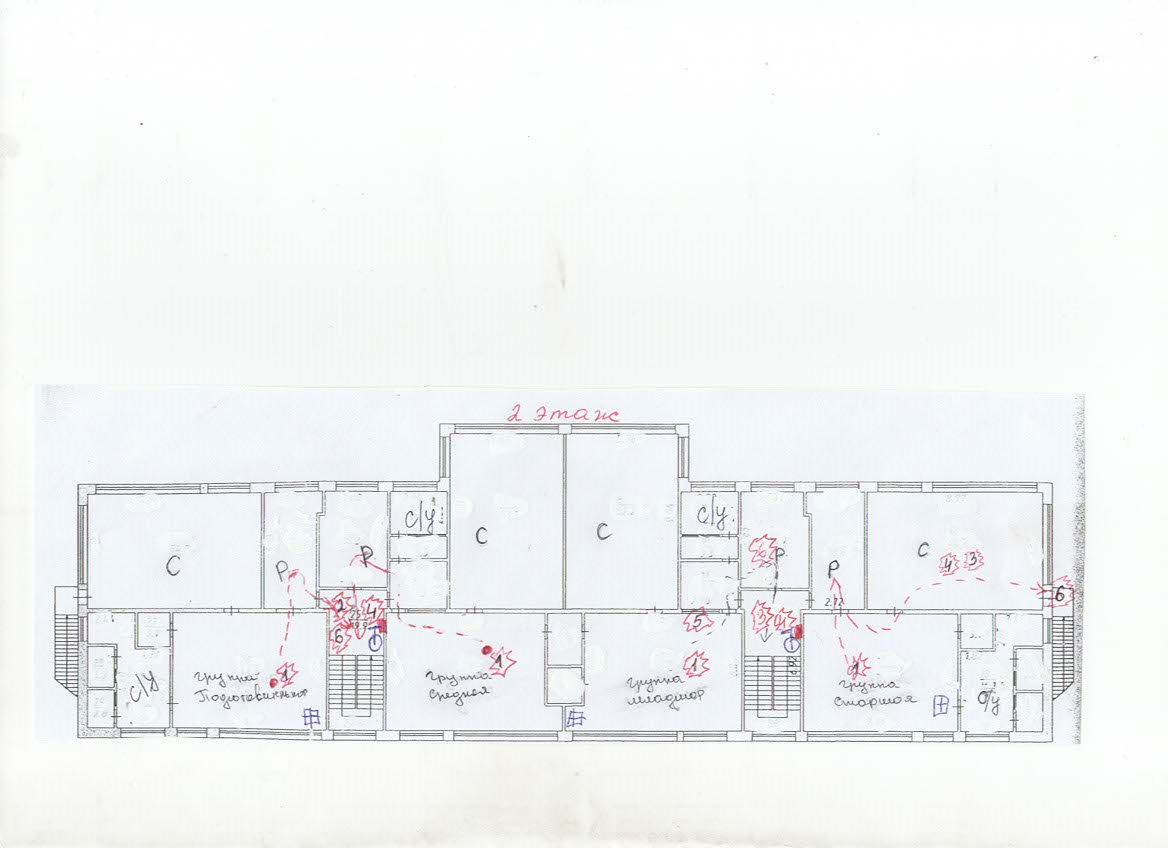 Шаг 5:ПОИСК ПЕРВОПРИЧИНЫ 
ПО МЕТОДУ 5 ПОЧЕМУ?
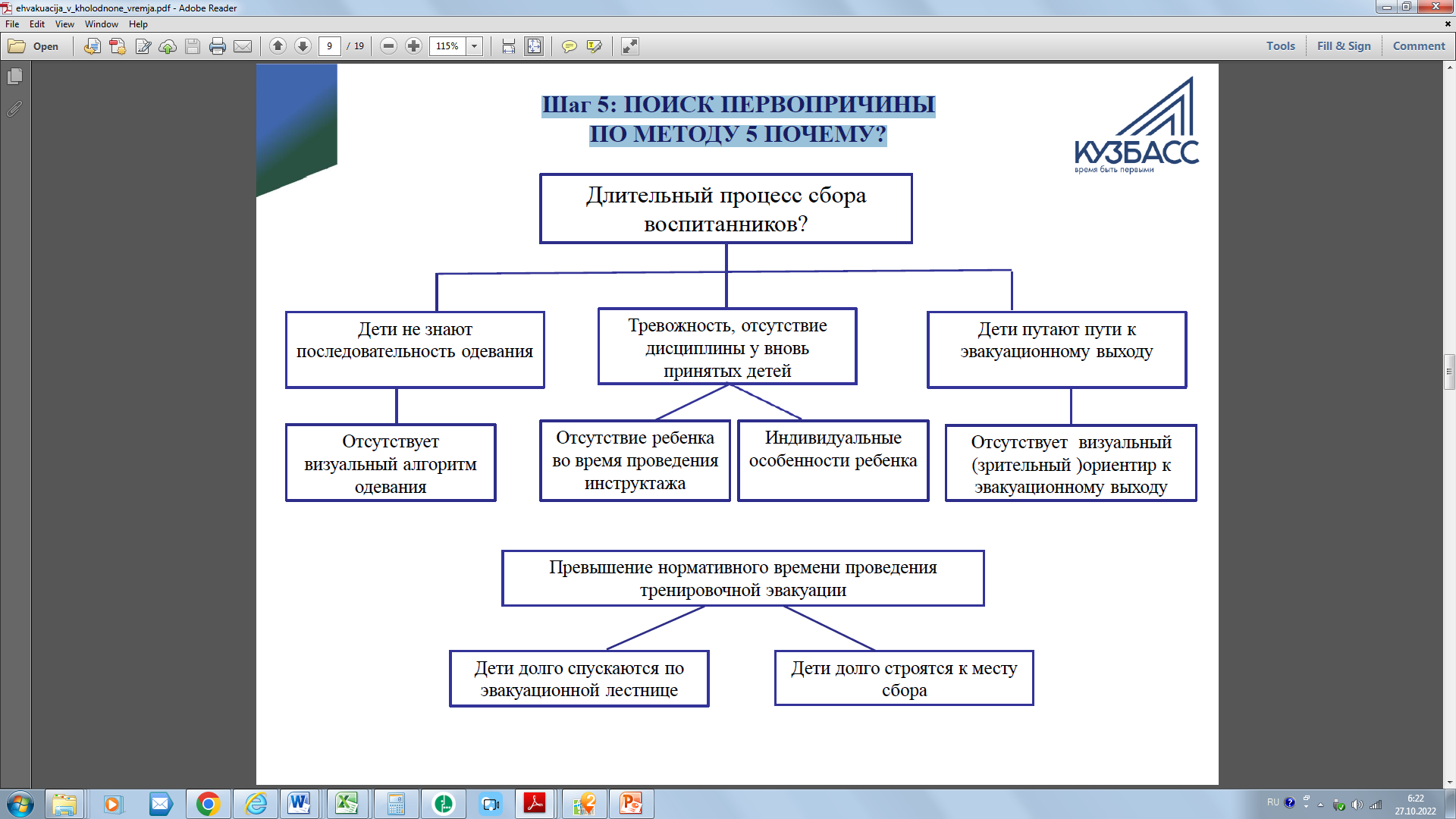 Шаг6:ПИРАМИДА ПРОБЛЕМ
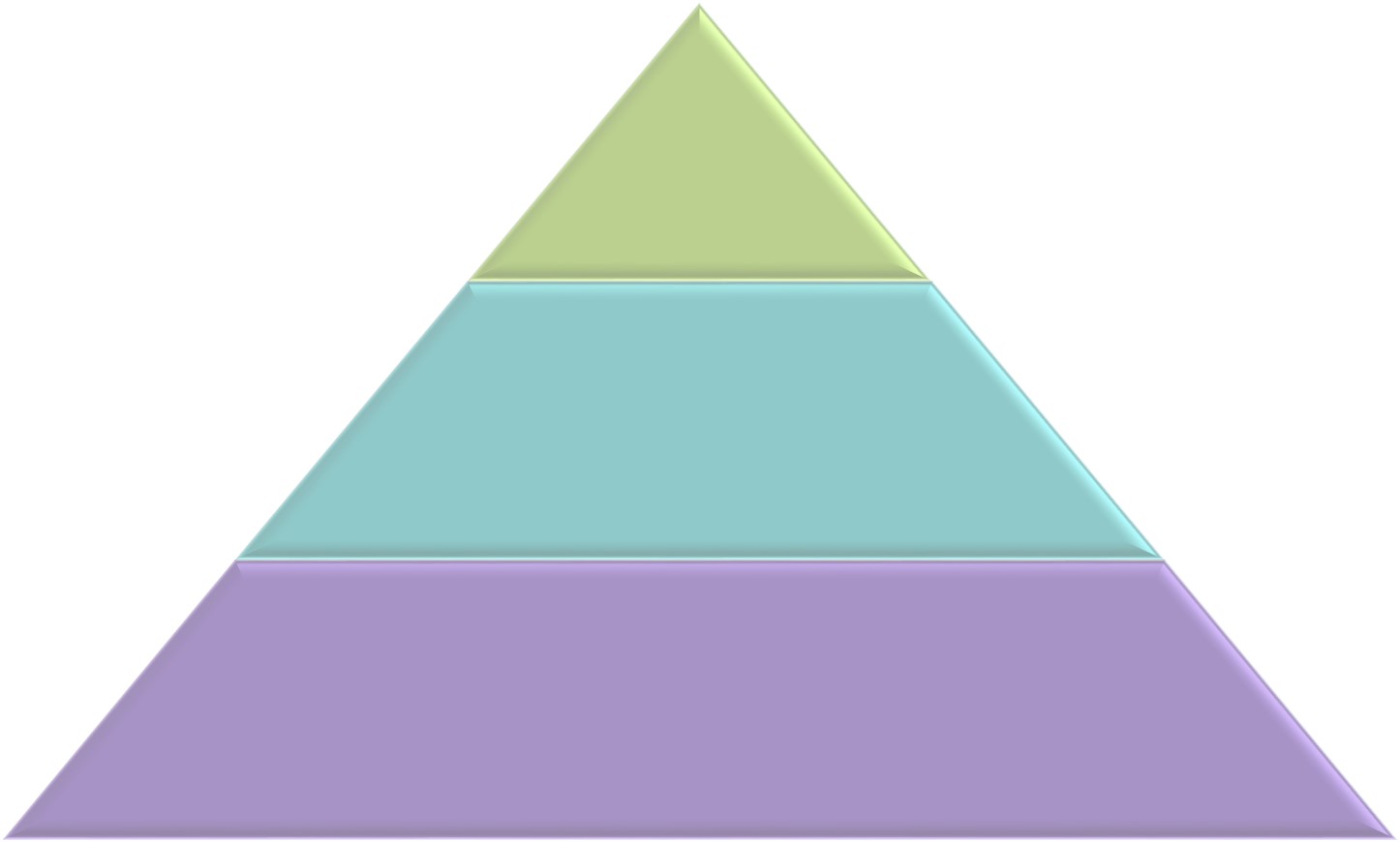 Управление образования АКМО
Министерство образования Кузбасса
МБОУ «Елыкаевская СОШ»
План мероприятий:
Шаг 7: КАРТИРОВАНИЕ ЦЕЛЕВОГО СОСТОЯНИЯ КПСЦ будущего состояния
На 01.09.2022 г 				ВВП 6 мин
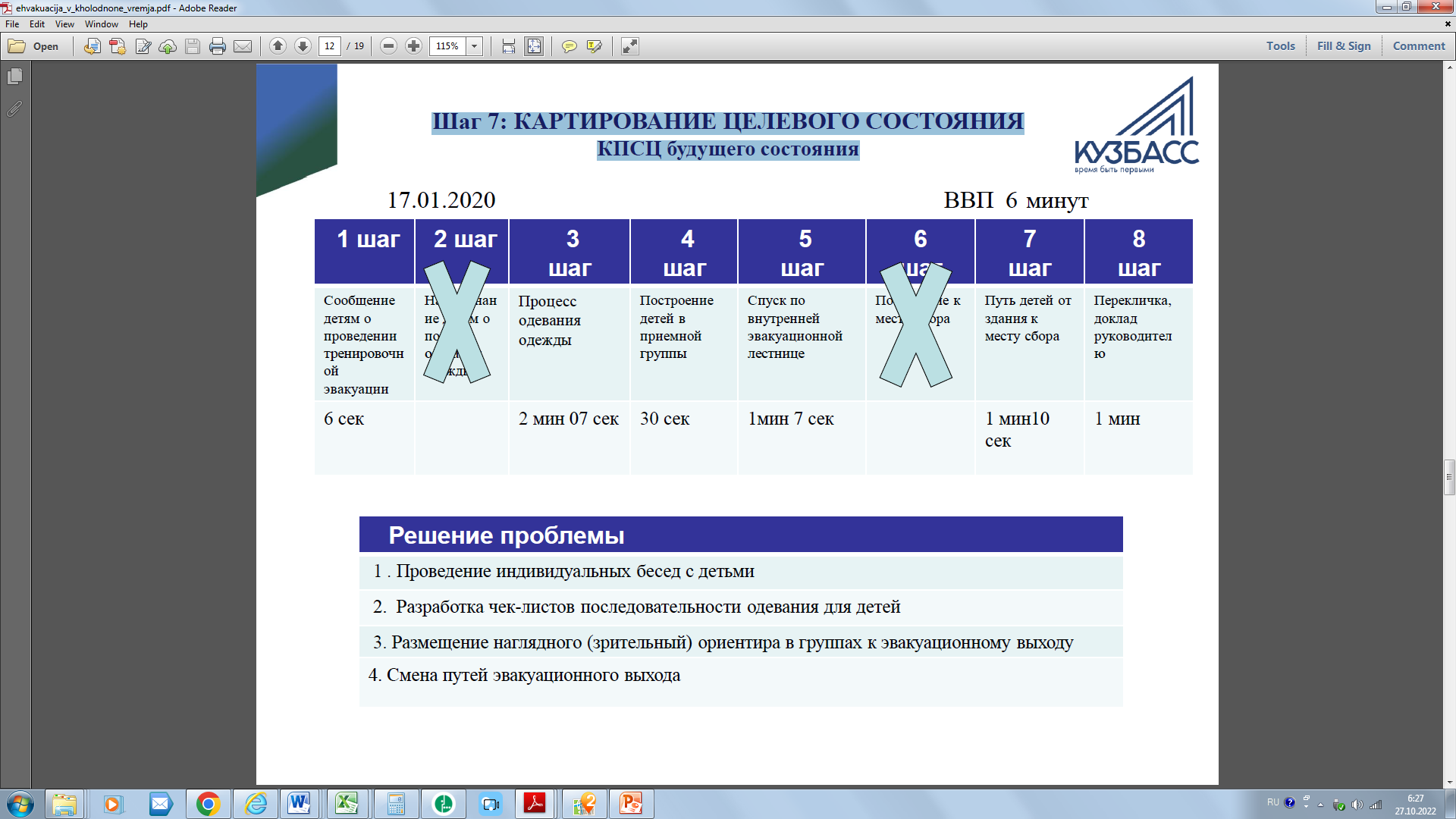 Шаг8: ДИАГРАММА СПАГЕТТИ
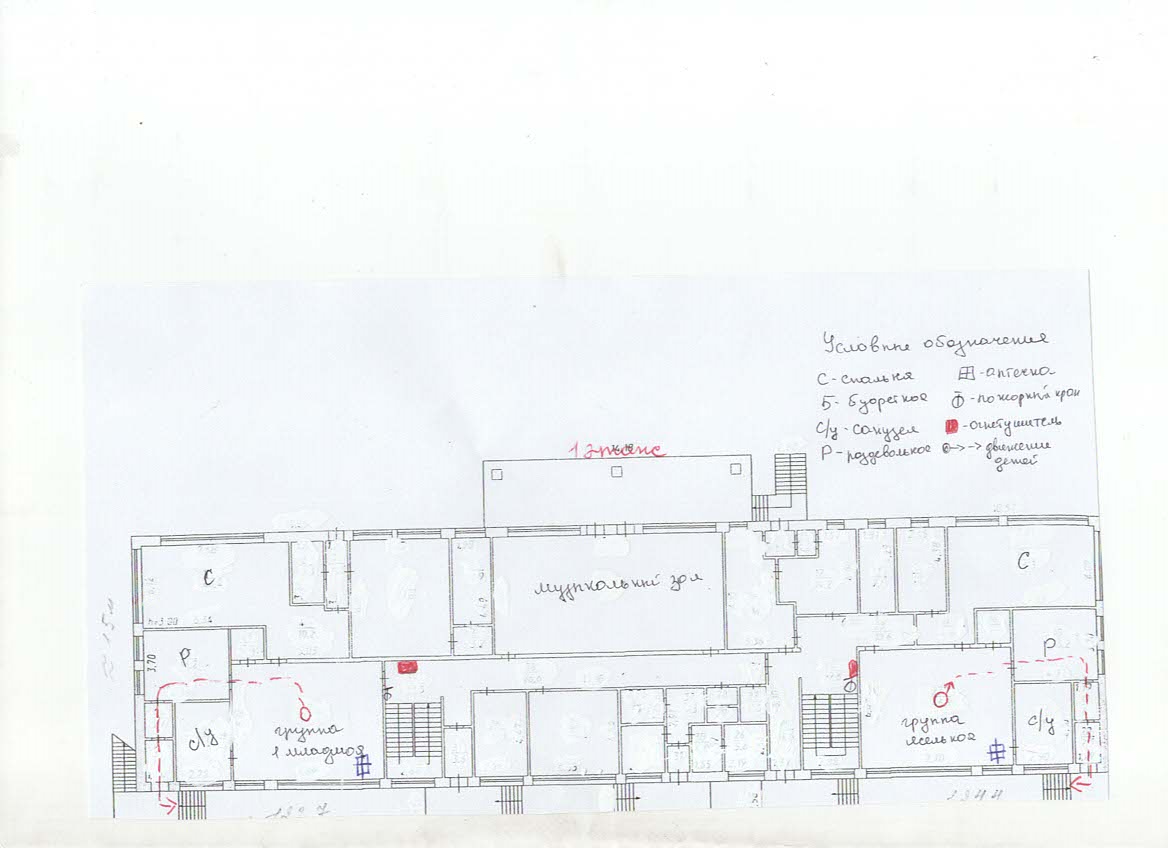 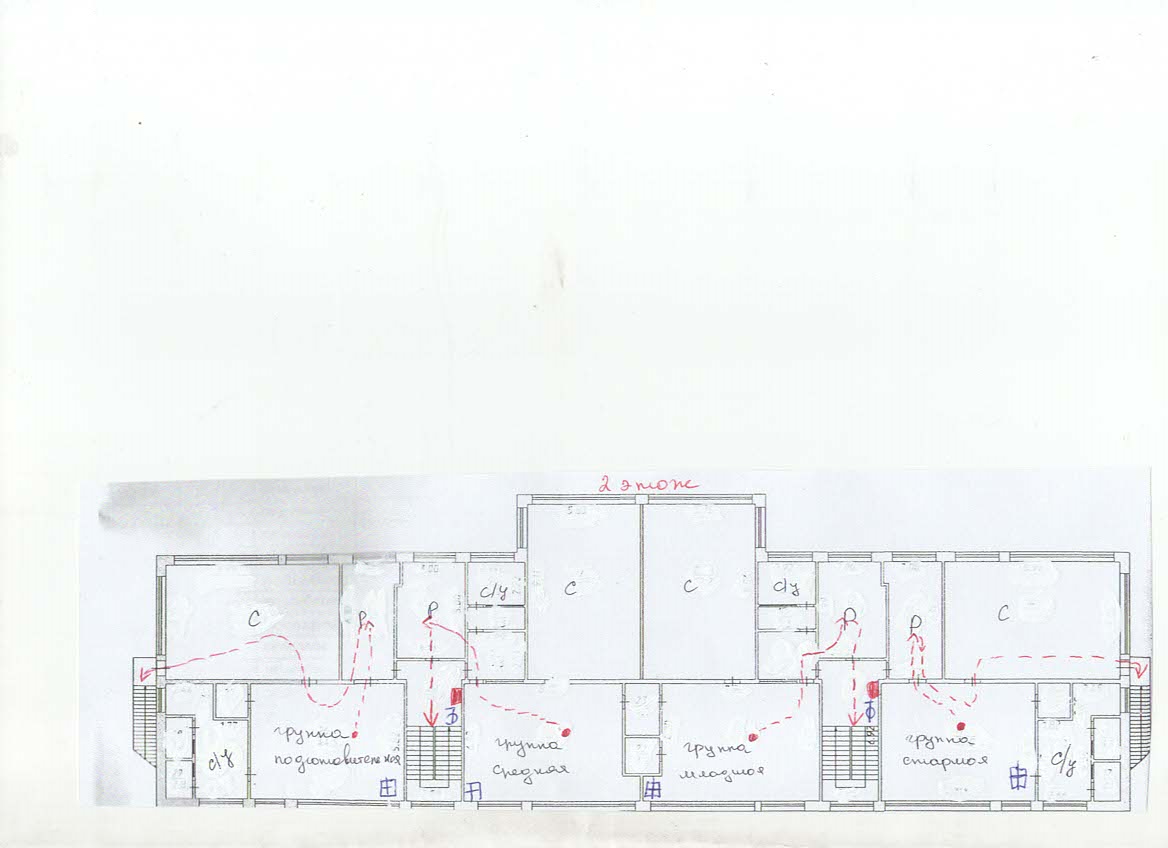 Шаг 8: ХРОНОМЕТРАЖ ТЕКУЩЕГО СОСТОЯНИЯ 31.10.2021
Шаг 8 : ХРОНОМЕТРАЖ ЦЕЛЕВОГО СОСТОЯНИЯ 01.09.2022
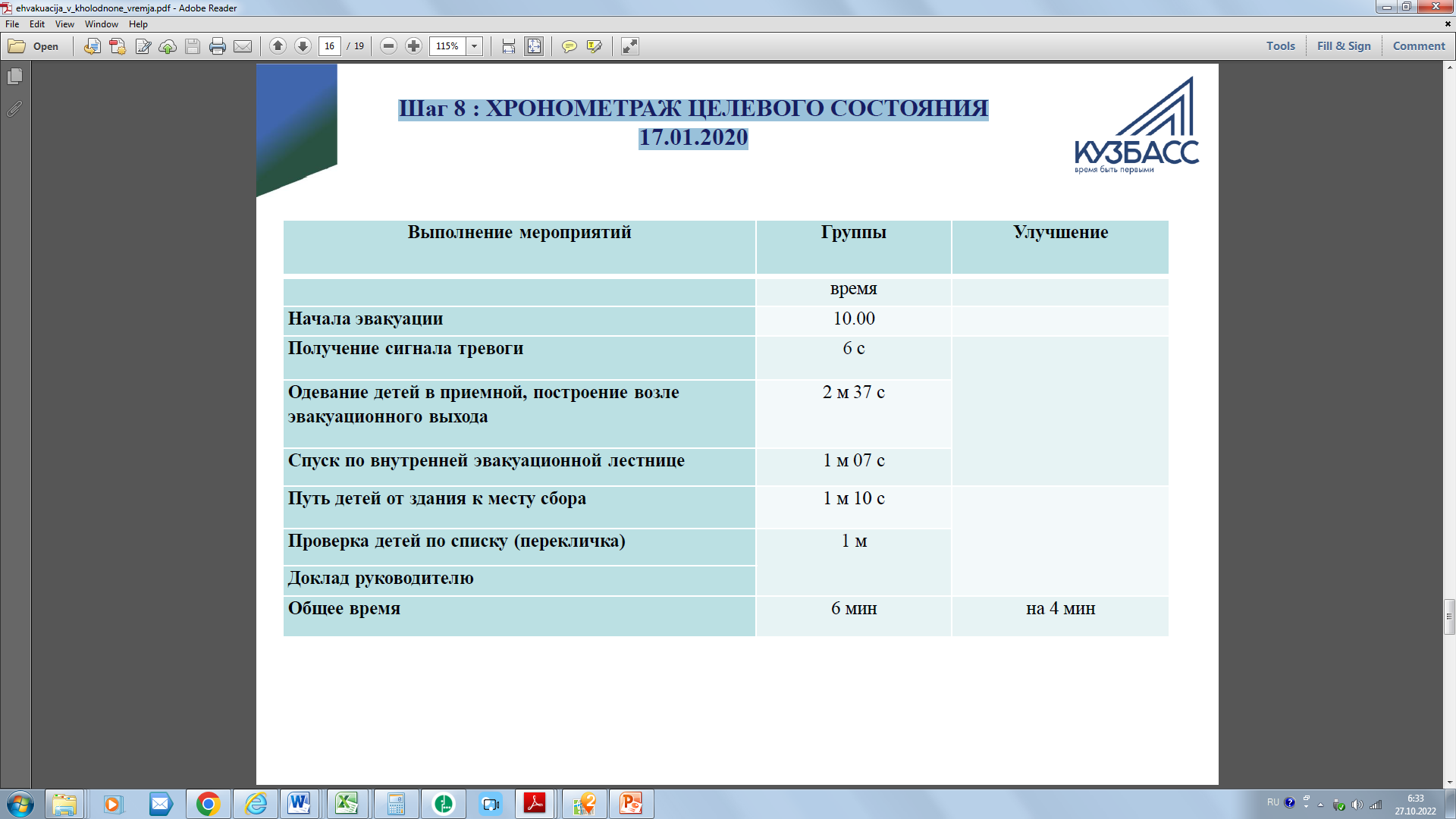 Шаг 9 : ПЛАН МЕРОПРИЯТИЙ РЕШЕНИЯ ПРОБЛЕМ
Чек-листы
Визуализация
Было
Стало
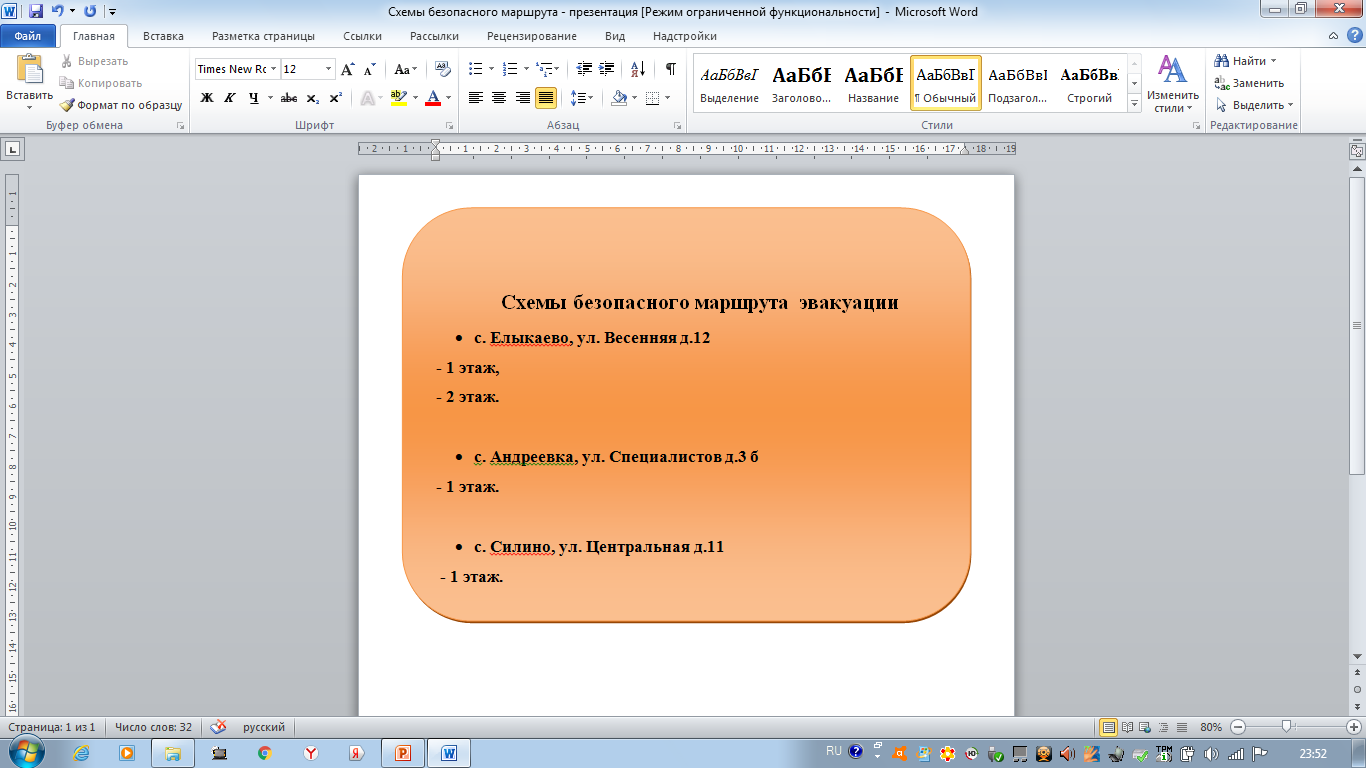 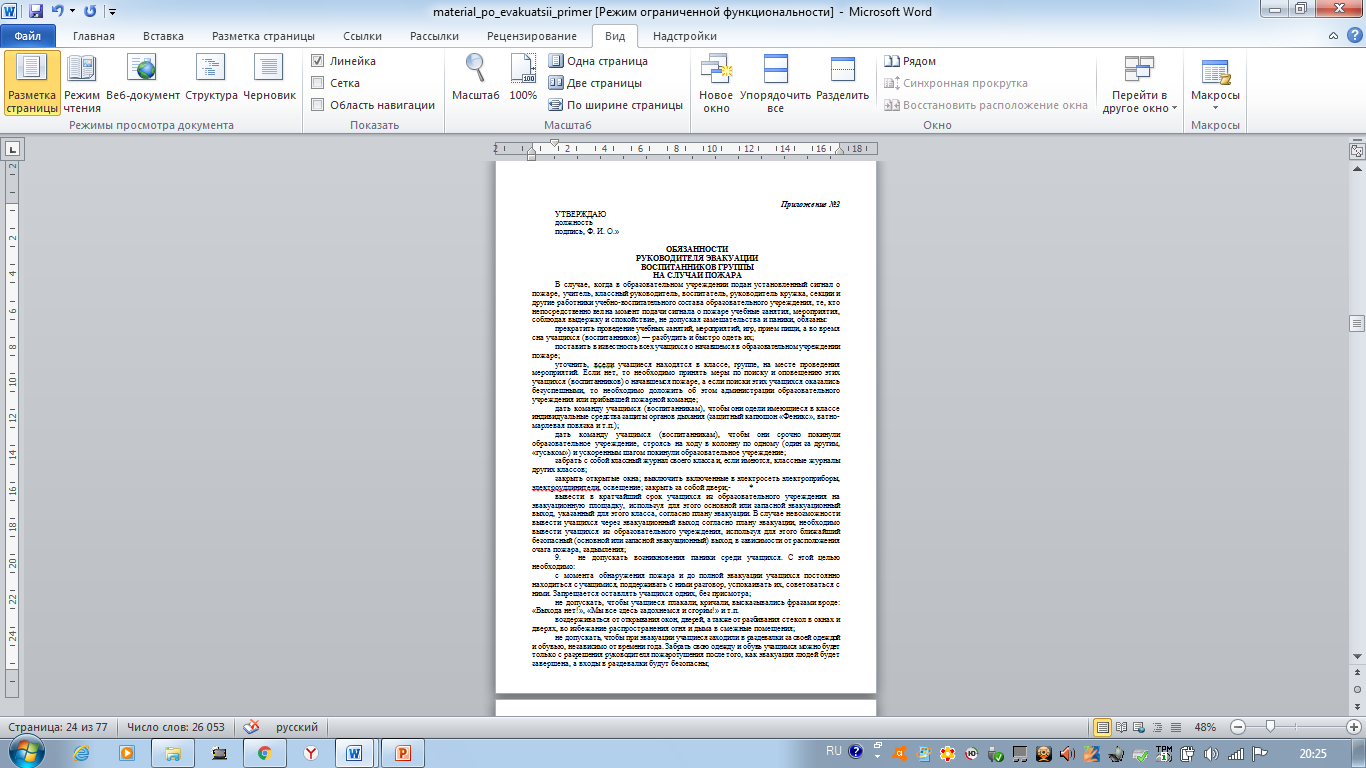 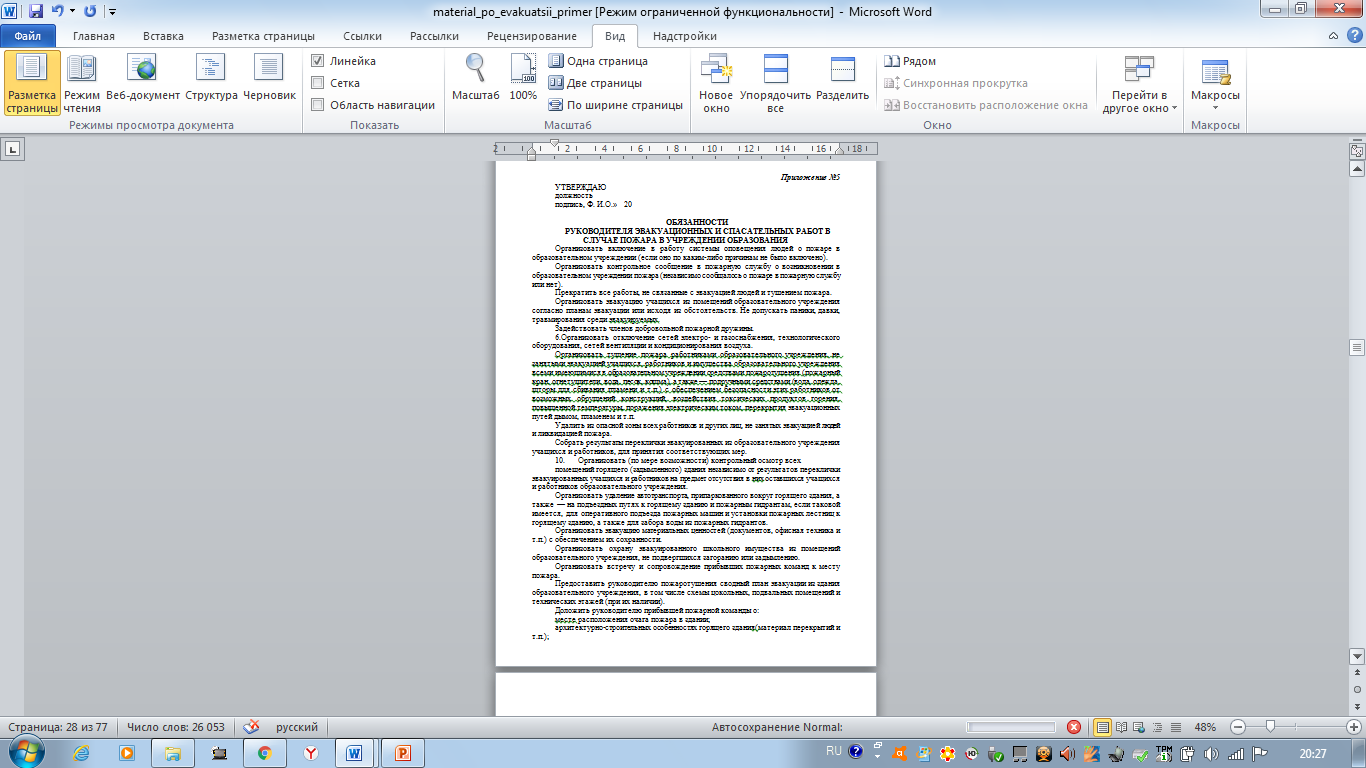 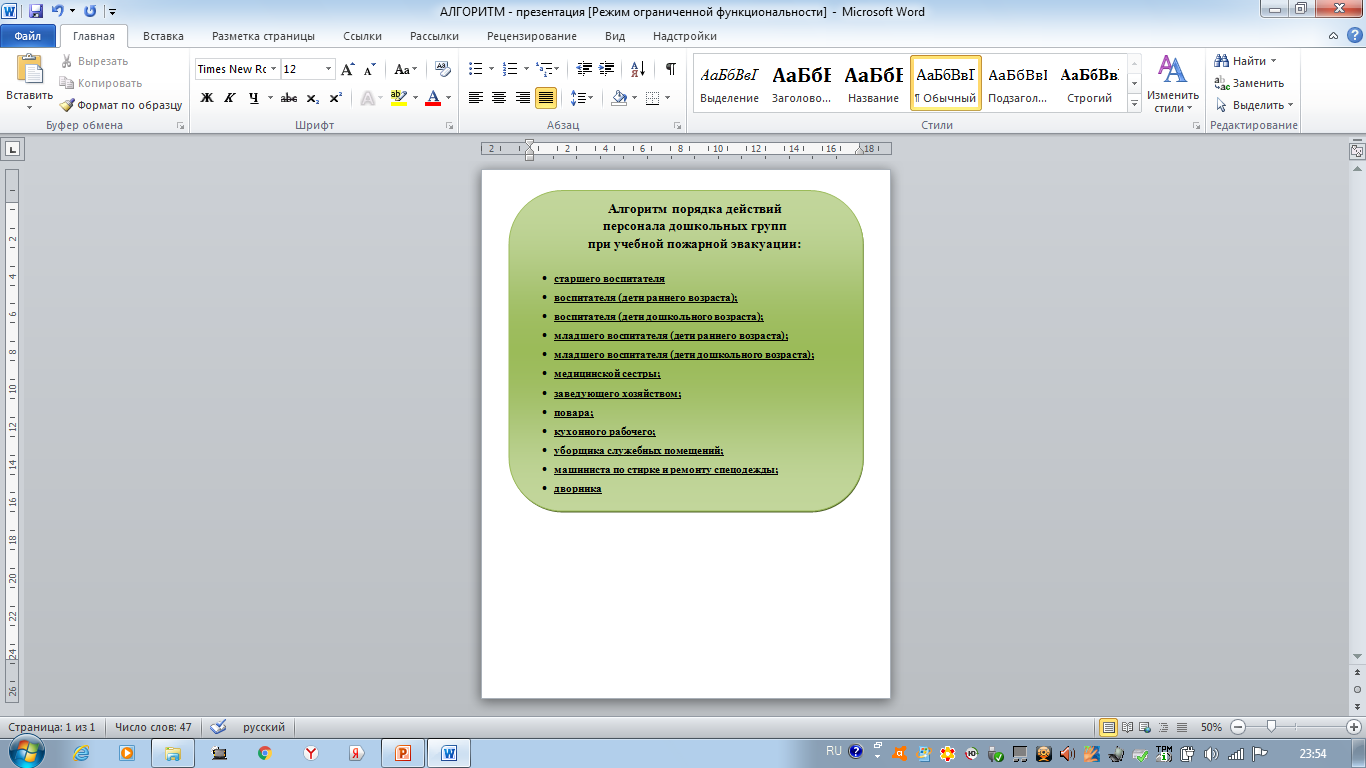 Спасибо за внимание!